Měření posunů a přetvoření stavebních objektů
ÚČEL A CÍL MĚŘENÍ POSUNŮ A PŘETVOŘENÍ
HLAVNÍ PŘÍČINY POSUNŮ A PŘETVOŘENÍ STAVEBNÍCH OBJEKTŮ
ZÁKLADNÍ POJMY
PROJEKT MĚŘENÍ POSUNŮ A PŘETVOŘENÍ
PŘESNOST A INTERVALY MĚŘENÍ POSUNŮ A PŘETVOŘENÍ
STABILIZACE A SIGNALIZACE BODŮ PRO ÚČELY MĚŘENÍ POSUNŮ A PŘETVOŘENÍ
METODY MĚŘENÍ POSUNŮ A PŘETVOŘENÍ
	1. Měření svislých posunů a přetvoření
	2. Měření vodorovných posunů a přetvoření
	3. Další metody
8. Poznámky
Literatura
[1] ČSN 73 04 05 (1997) Měření posunů a přetvoření stavebních objektů.
1
Účel a cíl měření posunů a přetvoření
Posuny a přetvoření staveb je možno měřit různými fyzikálními metodami, mezi které patří i metody geodetické. Metody poskytují informace o chování objektů a jejich konstrukčních částí v daném čase, a to v absolutních a relativních hodnotách. Je důležité sledovat chování staveb z hlediska bezpečnosti, zejména po jejich dokončení. Nesoulad vypočteného a změřeného chování stavební konstrukce může ukazovat na bezpečnostní rizika.

Hlavní důvody sledování posuny a přetvoření:
Jestliže má sledování posunů a přetvoření význam pro bezpečnost a použitelnost objektu nebo zařízení.
Při použití nových nebo neobvyklých konstrukcí či konstrukčních systémů.
Při citlivosti objektu na posuny a přetvoření, zejména je-li založen v nepříznivých geologických podmínkách.
Jestliže jsou v průběhu výstavby nebo užívání objektu známky poruch.
V poddolovaném území (hodnotí se také význam objektu).
2
Účel a cíl měření posunů a přetvoření
Cíl sledování posuny a přetvoření:

Získávat podklady o chování podloží, prohlubovat teoretické vědomosti, ověřovat správnost teoretických (statických) výpočtů, sledovat stav, funkční spolehlivost a bezpečnost stavebních konstrukcí a konečně hodnotit vliv různých fyzikálních faktorů prostředí (teplota, teplotní gradient, vlhkost, vítr apod.) na chování konstrukcí. 

Cílem je spolehlivá předpověď posunů a přetvoření.

Posuny a přetvoření se měří při:

-	laboratorních zkouškách modelů,
-	zakládání a v různých fázích výstavby (etapová měření),
-	předání objektu do provozu (zatěžovací zkouška),
-	provozu objektu (kontrola funkční spolehlivosti a bezpečnosti).
3
2. Hlavní příčiny posunů a přetvoření stav. objektů
Stabilitu stavebních konstrukcí ovlivňuje mnoho různých faktorů, které způsobují trvalé či dočasné poklesy základů objektů nebo přetvoření konstrukce objektu. 
Jednou z hlavních příčin je stlačitelnost podloží, která je značně různá podle druhu základové půdy (takřka nestlačitelné jsou štěrkopísky, naopak značně stlačitelná je hlína, cca 10x více). Při větším zatížení se vytlačuje základová půda do stran. Při kritickém zatížení jsou v rovnováze smykové síly pod základem a odpor zeminy. Zatížení základů musí být kvůli bezpečnosti několikanásobně nižší.
4
2. Hlavní příčiny posunů a přetvoření stav. objektů
Posuny a přetvoření jsou v zásadě způsobovány dvěma skupinami vlivů:

Celkové vlivy spojené s inženýrsko – geologickými a hydrologickými podmínkami a fyzikálně – mechanickými vlastnostmi podloží (hmotnost stavby, velikost a tvar základů, hloubka a druh základové půdy, přítomnost podzemní vody, resp. výška hladiny).

Částečné vlivy související s chybami a nejistotou v geologickém průzkumu, poddolované území, účinky nových staveb na stávající, vibrace, promrzání apod. 

Měření posunů a přetvoření předepisuje projektant.
5
3. Základní pojmy
Posun - prostorová změna v poloze stavebního objektu nebo jeho části oproti poloze v základní nebo předchozí (nebo i jiné) etapě měření vzhledem k vztažným bodům.
Přetvoření - změna tvaru konstrukce objektu vůči tvaru v základní nebo předchozí (nebo i jiné) etapě měření. Při posunu objektu nemusí nastat přetvoření, ale vzhledem k tomu, že konstrukce zvláště většího rozsahu jsou pružná tělesa, tak většinou vznikají obě změny současně.
Sedání -	svislá složka posunu směrem dolů (v důlním měřictví pokles).
Zdvih - svislá složka posunu směrem nahoru.
Náklon - výchylka svislé osy objektu od svislice.
Pootočení - úhlová odchylka objektu od jeho původní polohy, osa otáčení je obecně umístěná (může se jednat o pootočení prostorové, vyjádřitelné elementárními rotacemi kolem jednotlivých souřadných os).
Průhyb - přetvoření konstrukce objektu ve směru kolmém na převládající směr.
Sesuv - jev vznikající účinkem zemské tíže při porušení stability svahů.
Absolutní posun - je vyjádřený v soustavě nezávislé na sledovaném objektu.
6
3. Základní pojmy
Relativní posun - posun vyjádřený vzhledem k relativní vztažné soustavě nebo vztažnému bodu; udává vzájemné změny v poloze jednotlivých dílčích částí objektu. 
Vztažný bod - polohově nebo (i) výškově určený bod, k němuž jsou vztaženy projektované parametry či posuny.
Pozorovaný bod - (signalizovaný) bod na objektu, pomocí něhož se určují posuny nebo přetvoření.
Prověřovací bod - také zajišťovací, vztažný bod sloužící k ověření stálosti jiných vztažných bodů.
Připojovací bod - bod, ze kterého se vychází při určování směrů, délky či výšky.
Stanoviskový bod – také pozorovací, stanovisko, ze kterého se měří na pozorované body.

Poznámka: Body nikdy nemůžeme nazývat pevnými. Vzhledem k vždy omezené přesnosti měření můžeme prokázat nestabilitu a to ještě s určitou pravděpodobností (95%, 99% apod.), nikdy však nemůžeme prokázat, že bod je zcela stabilní.
7
4. Projekt měření posunů a přetvoření
Pro každý objekt, na kterém se mají měřit posuny a přetvoření, se vypracuje projekt měření posunů a přetvoření. Jeho zpracování je záležitostí obvykle hlavního projektanta ve spolupráci s geologem, statikem, dodavatelem technologií, geodetem investora a popřípadě dalšími odborníky. Obvykle se připravuje ve dvou etapách – předběžný návrh (investiční příprava) a konečný návrh (pro realizaci). 

Projekt obsahuje všechny důležité údaje jako:

- účel a význam měření, 
- druh měření (etapová, periodická, kontinuální),
- geologické a hydrologické údaje, 
- hodnoty očekávaných posunů a přetvoření v závislosti na čase,
- požadovanou přesnost měření, 
- navržené metody včetně rozborů přesnosti, 
- stabilizaci a signalizaci vztažných a pozorovaných bodů a způsob jejich ochrany.
8
4. Projekt měření posunů a přetvoření
- přístroje a pomůcky pro měření,
- harmonogram prací,
- způsoby zpracování výsledků,
- lhůty předání zpráv,
- rozpočet nákladů.

Zvláštní pozornost je třeba věnovat harmonogramu, aby byl plynule zachycený průběh posunů a přetvoření a okolností, které je způsobily (s ohledem na průběh výstavby, po uvedení do provozu, bezpečnost provozu, někdy dlouhodobě – např. přehrady).
Zvlášť pečlivě se měří základní etapa, ke které se vztahují všechny následující (někdy vyšší přesnost měření, např. dvojnásobný počet měření při různých vnějších podmínkách).
9
5. Přesnost a intervaly měření posunů a přetvoření
Požadovaná přesnost měření závisí na velikosti a charakteru posunů za určitý čas a dále na účelu, ke kterému má sloužit (pro zakládání staveb cca 1mm, pro statické výpočty či vědecké experimenty cca 0,1 – 0,3 mm, pro technické účely 5 – 10 %). Za dostatečnou přesnost měření posunů se pokládá taková přesnost, kterou se při minimálních nákladech dosáhne účelu měření. ČSN 73 04 05 uvádí poměr mezi kritickým posunem a směrodatnou odchylkou měření 1 /15 u nových, 1/5 u již užívaných objektů. 
Otázky přesnosti by měly být vždy konzultovány s projektantem – statikem.
Směrodatná odchylka měření by u nově budovaných objektů neměla přesáhnout hodnoty (podle druhu základové půdy):

a) s = 0,5 mm pro skalní a poloskalní horniny, 
b) s = 1 mm pro písčité, hlinité zeminy a zhutněné násypy, 
c) s = 2,5 mm pro nezhutněné násypy a silně stlačitelné zeminy.
10
5. Přesnost a intervaly měření posunů a přetvoření
S přesností měření úzce souvisí délka etapy. Měla by být volena tak, aby čekávaný etapový posun byl v přiměřeném poměru k přesnosti měření. Obvykle se časový interval mezi etapami postupně zvětšuje („usazení“ objektu).
V období výstavby se obvykle volí etapy podle procentuálního zatížení základové desky stavbou po 25%, tedy 0%, 25%, 50%, 75%, 100%; pokud je umisťováno významné (z hlediska hmotnosti) technologické zařízení, pak ještě zatížení technologickým zařízením 0%, 50%, 100%, a také před uvedením do provozu.
Po uvedení do provozu se intervaly etap volí podle charakteru objektu, geologických podmínek a také podle výsledků měření.
11
6. Stabilizace a signalizace bodů pro účely měření posunů a přetvoření
Rozmístění bodů určuje zpracovatel projektu měření posunů se zpracovatelem průzkumu základové půdy. Velmi často se pro stabilizaci vztažných bodů používá tzv. těžká stabilizace se zabudovanou nucenou centrace (pokud se měří teodolitem). Obvykle se jedná o betonové bloky usazené na skále nebo s rozšířenou základnou. V písčitých půdách se používá vrt s pažnicí. Je vhodné pilíře obednit (např. dřevěným bedněním) kvůli vlivu oslunění, které způsobí kroucení čí stáčení pilíře. Při rovnoměrném ohřevu jsou vlivy na měření výrazně nižší.
12
6. Stabilizace a signalizace bodů pro účely měření posunů a přetvoření
Nucená centrace pak může být realizována těmito způsoby:
 
a) koule se šroubem se zasunuje do válce, koule je provrtaná kvůli úniku vzduchu,
b) otvor na stavěcí šroub a jeden zářez na směr,
c) tři zářezy na směry,
d) zabetonovaný upínací šroub.
 
Pro účely nivelačních měření se využívá jiné stabilizace. Na ocelovém talíři je umístěna ocelová tyč s bronzovým nástavcem, vše zabetonováno v pažnici.
13
6. Stabilizace a signalizace bodů pro účely měření posunů a přetvoření
Body lze s výhodou stabilizovat přímo na skále, což jsou spolu s hloubkovou stabilizací kvalitní a spolehlivé stabilizace. Body lze stabilizovat na usazených objektech nivelačními značkami, což je ale stabilizace méně spolehlivá, případně použít nivelační kameny nivelačních sítí, ale to je pro měření posunů nevhodné – nekvalitní. 
Pokud dojde ke zničení některých bodů např. stavební činností, je třeba stabilizovat místo nich nové a nejméně v jedné etapě provést měření na původní i náhradní, aby se zachovala kontinuita.

Pozorované body a jejich poloha a hustota se volí tak, aby jejich změny umožnily určit posuny a přetvoření pozorovaného objektu.
Měřické znaky (cíle) pro úhlová měření se stabilizují nejlépe značkou v úpravě soustředných kruhů, vzhledem k dlouhodobosti se vyrábějí z ušlechtilých kovů. Průměr kruhu na cílení se volí v závislosti na průměrné vzdálenosti tak, aby ryskový kříž zakrýval pouze část kruhu.
14
7. Metody měření posunů a přetvoření
Svislé posuny a přetvoření

a) Geometrická nivelace	

b) Hydrostatická nivelace	

c) Trigonometrické měření	

d) Pozemní fotogrammetrie

e) Fyzikální metody měření relativních posunů

f) GPS, metody DPZ
15
7. Metody měření posunů a přetvoření - nivelace
,
Používá se metoda přesné nivelace (PN), velmi přesné nivelace (VPN) a zvlášť náročné úkoly metoda zvlášť přesné nivelace (ZPN), např. pro zjišťování recentních pohybů zemské kůry apod.).
Podstata metody je dobře známa, používá se pro měření relativních i absolutních posunů. Měření má však oproti běžnému určování výšek jistá specifika. Stálost vztažných bodů je základním předpokladem měření absolutních posunů. 

Stabilitu bodu je možno mezi jednotlivými etapami posuzovat pomocí mezního rozdílu:
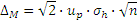 Kde:
up …	koeficient spolehlivosti,
sh …	směrodatná odchylka převýšení určeného v jedné nivelační sestavě při měření tam a zpět,
n …	počet nivelačních sestav.
16
7. Metody měření posunů a přetvoření - nivelace
,
sh je při velmi přesné nivelaci za běžných podmínek rovna 7∙10-5 m (délka záměry do 25 m, dobré observační podmínky, kvalitní přístroj, invarové latě s půlcentimetrovým dělením, měření tam zpět a stabilizované představové body a se zachováním zásad PN (s výjimkami, které vycházejí z principu měření deformací). Odpovídá to přesnosti měření na jedné stupnici 0,1 mm.
Minimální počet vztažných bodů je 3, což umožňuje měřit 2 kontrolní převýšení. Je však vhodné jich měřit více a případně je spojit do uzavřeného nivelačního pořadu, což zvyšuje přesnost výsledků. Je vhodné všechny představové body stabilizovat a označit umístění nivelačního přístroje.
Přesnost měření se ověřuje pomocí mezního rozdílu mezi měřením tam a zpět DMh. Jestliže se uvažuje přesnost měření jedné sestavy tam a zpět 0,07 mm, pak přesnost měření jedním směrem sh0 = 0,1 mm a pak platí
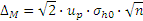 up se v těchto případech volí 2.
17
7. Metody měření posunů a přetvoření - nivelace
,
Pokud je pořad uzavřený, hodnotí se mezní odchylka uzávěru UM, který se vypočítá z průměru měření tam a zpět).
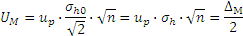 Jsou-li stabilizovány všechny přestavy, vypočítá se výběrová směrodatná odchylka jednoho převýšení měřeného jedním směrem z rozdílů převýšení tam a zpět (Dh = hT - hZ):
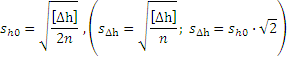 Takto zjištěná výběrová směrodatná odchylka sh0 má odpovídat směrodatné odchylce sh0, lze ji snadno otestovat pomocí kritéria mezní směrodatné odchylky
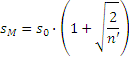 18
7. Metody měření posunů a přetvoření - nivelace
,
Pro uzavřený nivelační pořad, který se vyrovná rozdělením uzávěru úměrně počtu přestav, platí přesnost určení převýšení (přestavy):
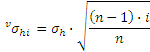 kde i je pořadí převýšení v pořadu a n počet převýšení (přestav). 
Při rozsáhlejších výškových měřeních se vytvářejí výškové sítě, které se vyrovnávají metodou MNČ. Výsledkem vyrovnání jsou kromě výšek (převýšení) také směrodatné odchylky měřených i vyrovnaných veličin.
Posouzení stability vztažných bodů mezi jednotlivými etapami (i a n) se provádí pomocí rozdílu převýšení p = hi – hn. Pokud překročí hodnotu
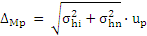 Je bod podezřelý z posunu. Někdy se volí přesnost základní etapy vyšší, pokud je stejná jako ostatní, lze psát
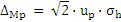 19
7. Metody měření posunů a přetvoření - nivelace
,
Naopak pokud danou mez nepřekročí, nelze prokázat posun a bod považujeme za stabilní. Stabilita bodu se pokládá za ověřenou, jestliže dosažený rozdíl nepřekročí hodnotu mezního rozdílu u dvou sousedních převýšení. Určit stabilitu bodu je někdy velmi obtížné, některé body podléhají tzv. sezónní posunům, kdy vlivem trvalejších změn počasí (a s tím i třeba výšky hladiny spodních vod) se mění poloha bodů.
20
7. Metody měření posunů a přetvoření - nivelace
,
Poznámky:
Podmínky často vyžadují měření s nestejně dlouhými záměrami, což vyžaduje aktuální zjištění opravy z nevodorovnosti záměrné přímky a její zavádění do výpočtu převýšení. Pokud se ovšem dodrží stejné podmínky při měření – stabilizace představových bodů i stanovisek přístroje a měření etap se děje v krátkém časovém úseku (např. zatěžovací zkouška mostu), není nutné opravu zavádět, neboť má systematický vliv a při výpočtu posunu se odečte.
Systematické chyby při měření v zásadě nevadí – pokud je možno předpokládat, že se po celou dobu měření (tedy v čase od základní po poslední etapu nezmění).
Pokud jsou v prostoru měření vibrace (např. způsobené chodem strojů), které působí na kompenzátor přístroje, je nutno použít libelový přístroj.

V současné době je možno využít pro měření nivelační přístroje, které automaticky čtou na lati s čárovým kódem, v Německu byl dokonce realizován systém, který automaticky (motoricky poháněným automatickým nivelačním přístrojem) několikrát denně sledoval svislé posuny kusů latí s čárovým kódem.
21
7. Metody měření posunů a přetvoření – hydrost.niv
,
Využívá principu spojitých nádob, jedná se o přesnou hadicovou vodováhu, tzn. že jsou-li dvě nádoby spojeny trubicí, pak hladina v obou je stejně vysoko. 
Platí Bernouliho rovnice
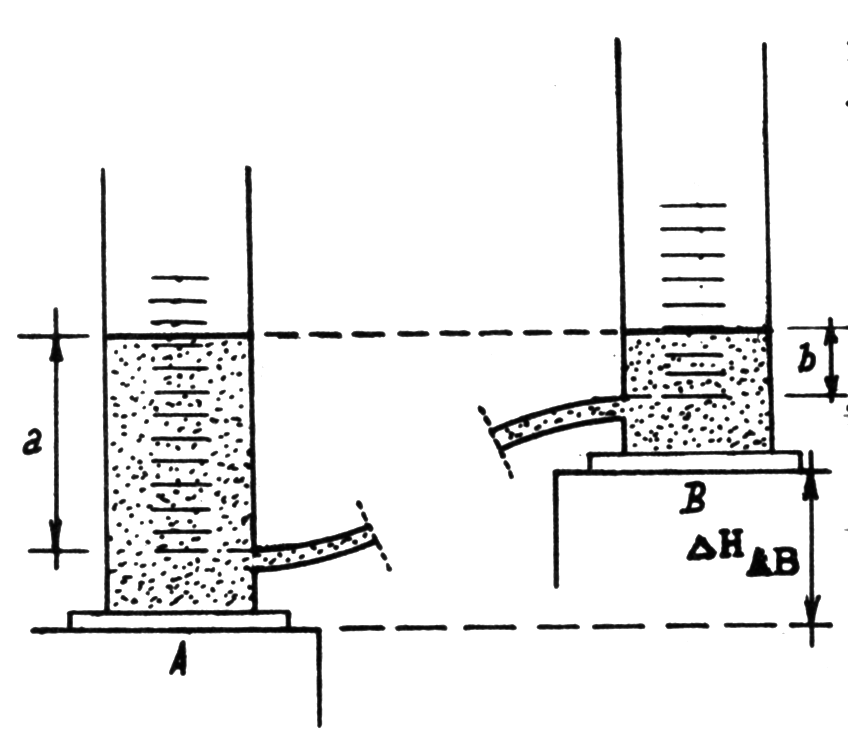 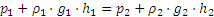 Kde p1, p2 jsou atmosférické tlaky,
       1, 2 jsou hustoty kapalin,
       h1, h2  jsou relativní výšky kapaliny, 
       g1, g2  je tíhové zrychlení.
22
7. Metody měření posunů a přetvoření – hydrost.niv
,
Pozorované body se zajistí zvláštními čepy, jejichž rozměr odpovídá vysoké toleranci (0,015 mm). Na tyto čepy se osazují měřící válce spojené hadicí, jejichž nádoby se plní kapalinou. Každé převýšení se měří ve dvou polohách (záměna měřících válců), v každé poloze 2x po vypuštění malého množství kapaliny (změna horizontu). Za použití elektronických dotykových snímačů je možné změny měřit automaticky v potřebných intervalech do záznamového zařízení. 
Metoda je vhodná pro měření změn výšek těžko přístupných výškových bodů, pro pravidelná (nepřetržitá) měření.
Omezení metody je maximální délka hadic cca 30 m, nutnost zajistit stejnou teplotu po celé trase, měřící rozsah cca 100 mm (± 50 mm).
Dosažitelná přesnost je od 0,1 mm do 0,01 mm (špičkové zařízení, vyvinuté VUGTK).
23
7. Metody měření posunů a přetvoření – trig. měření
,
Posun se určuje na základě změn zenitových úhlů při etapovém měření a při známé délce záměry. Výška pozorovaných bodů se v i-té etapě vypočte :
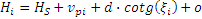 kde 	HS je výška stanoviska,
	vpi je výška přístroje,
	d je vodorovná délka záměry,
	o je oprava ze zakřivení Země a z refrakce.

Výšku horizontu přístroje možno určit přímo trigonometricky záměrou zpět na výškový vztažný bod, při nucené výškové centraci neměnností výšky jednoho stavěcího šroubu. Stejnou déku záměry mezi etapami možno zajistit nucenou centrací. Vzhledem k tomu, že při etapovém měření se měří ze stejných stanovisek, oprava ze zakřivení Země má stálý systematický charakter (a navíc je malá i vzhledem k délkám záměr) a není třeba ji zavádět. Refrakce se mění s počasím a povětrnostními podmínkami a je vhodné jednotlivé etapy měřit za stejným podmínek, případně je možno měřit teplotní gradient a zavádět opravy. To je však dosti nespolehlivé.
24
7. Metody měření posunů a přetvoření – trig. měření
,
Jestliže mezi etapami předpokládáme neměnnou výšku přístroje, délku záměry a refrakční koeficient (možno použít pro kratší záměry), posun p se vypočítá


Směrodatná odchylka posunu je pak 



Úprava dále není triviální



Provede se úprava
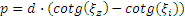 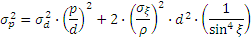 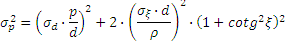 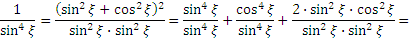 2
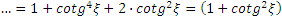 25
7. Metody měření posunů a přetvoření – trig. měření
,
Zjednodušení nastane, jestliže p/d je malé nebo předpokládáme stabilitu stanoviska (nucená centrace, krátký časový odstup mezi měřeními – např. zatěžovací zkouška mostní konstrukce) (vypadne první člen). Pokud je zenitový úhel z blízký 100 gon, lze vzorec zjednodušit na



Přesnost měření zenitového úhlu v jedné skupině lze určit ze vztahu
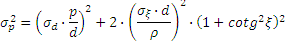 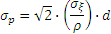 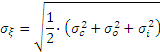 kde 	sc je směrodatná odchylka v cílení (pro THEO 010 je to 6cc),
	so je směrodatná odchylka v odečtení (pro THEO 010 je to 4cc),
	si je směrodatná odchylka v urovnání indexu (pro THEO 010 je to 1cc).
26
7. Metody měření posunů a přetvoření – trig. měření
,
Přesnost měření zenitového úhlu v jedné skupině přístrojem Zeiss Theo 010 je pak 5,1cc.  Přesnost samozřejmě závisí na prostředí, kvalitě přístroje a také cílovém znaku.
Při plánování měření je třeba vědět, že záměra nízko nad terénem nebo blízko překážek může být výrazně ovlivněna refrakcí a tím je její přesnost horší.
Lze dosáhnout přesnosti cca 0,1 mm na 20 m, z toho lineárně např. 1 mm na 200 m. Odpovídá to zhruba měření ve čtyřech skupinách, je zde výhodné volit dvojí cílení pro zrychlení měření.
27
7. Metody měření posunů a přetvoření – fotogramm.
,
Měření probíhá vyfotografováním (pořízením snímku) ze stanoviska. Výhodou metody je zachycení okamžitého stavu během velmi krátké doby a zároveň se zachytí stav libovolné množství bodů. Měření jako takové probíhá na měřických snímcích, po měření. Nelze získat výsledky na místě měření, nutné vyvolání negativů atd.
Pro měření jsou dva postupy, s reálnou a časovou základnou.
Časová základna znamená, že se ze stejného stanoviska pořídí za každou etapu jeden snímek. Vyhodnocují se pouze posuny bodů, které jsou v rovině snímku (souřadnice x, z). Posuny se pak počítají
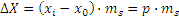 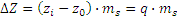 kde 	xi,zi jsou snímkové souřadnice i-té (či základní) etapy,
	ms je měřítko snímku,
	p, q jsou měřené (tzv. deformační) paralaxy.
28
7. Metody měření posunů a přetvoření – fotogramm.
,
Na jednosnímkovém komparátoru (monokomparátoru) lze dosáhnout směrodatné odchylky určení paralaxy až 0,0015 mm, na stereokomparátoru 0,003 až 0,005 mm.

Reálná základna umožňuje průsekové nebo stereovyhodnocení všech tří rozměrů, nutná jsou nejméně dvě stanoviska snímkování, pro zvýšení se využívá více snímků. Vyhodnocení a hodnocení přesnosti již není jednoduchou záležitostí. 
Fotogrammetrie na větší vzdálenosti nedosahuje přesnosti klasických geodetických měření, umožňuje však zaměřit velký počet bodů v krátkém čase.
29
7. Metody měření posunů a přetvoření – fyz.met.
,
Tenzometr je měřidlo přetvoření v malé oblasti zatěžovaného tělesa, lze na něm odečítat velmi malé délkové změny. Tenzometry jsou mechanické, optické, elektrické, akustické, pneumatické, případně kombinované. Běžné jsou tenzometry elektricky odporové, u nichž je mírou namáhání odpor měrného drátku, měnící se jeho přetvořením. Drátek (nebo fólie či polovodičová destička) přilepený na povrchu tělesa, je napájený elektrickým proudem, jehož změny se měří, registrují a vyhodnocují speciálními přístroji.
Dále se používá tzv. dilatometr,  což je mechanický přípravek umožňující relativní měření posunů (ve třech osách), na obrázku je typ s rozsahem měření 15 mm a přesností 0,02 mm.
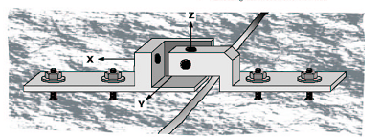 30
7. Metody měření posunů a přetvoření – fyz.met.
,
Pro měření svislých posunů (či náklonů) lze také použít přesných libel (až 2’’, tj. 0,001 mm /m), často jsou konstruovány elektronicky. Rozsah bývá cca ±20 mm, citlivost 0,01 mm/m. Měří se sklon (resp. jeho změna) a převádí se na svislý posun pomocí známé délky základny.
Je také možno využít v laboratorních podmínkách interferometr (měření změn).
31
7. Metody měření posunů a přetvoření – vodorovné
,
Dostupné metody :

 Záměrná přímka
 Polygonové pořady
- Trigonometrické metody (úhlové protínání)
- Délkové protínání (elektronické dálkoměry)
- Prostorová polární metoda
- Pozemní fotogrammetrie
- Fyzikální metody
- GPS, metody DPZ
32
7. Metody měření posunů a přetvoření – zám. přímka
,
Velmi rychlá a jednoduchá metoda. Určují se posuny pozorovaných bodů kolmo na záměrnou přímku danou dvěma body, stanoviskem a orientačním bodem. Předpokladem použití je stabilita těchto dvou bodů a nucená centrace a také možnost ověření stability.
Na obrázku jsou:

S …	stanovisko,
O … 	orientace,
A,B …	ověření,
P …	pozorovaný bod.
33
7. Metody měření posunů a přetvoření – zám. přímka
,
Příčnou odchylku q je možno určovat:

Na transverzálním měřítku.
Na transverzálním měřítku s posuvným terčem.
Měřením paralaktického úhlu d.

Posuvný terč se nastavuje do směru a podle indexu se čte posun na stupnici. Pokud se měří paralaktický úhel, pak mezi vztažným a pozorovaným bodem. V obou případech se měří ve dvou polohách dalekohledu.
K měření se využívá vysoce přesných přístrojů, byly dokonce vyrobeny speciální přístroje s velkým zvětšením dalekohledu (bez vodorovného kruhu).
34
7. Metody měření posunů a přetvoření – zám. přímka
U paralaktické metody je nutno znát i vzdálenost, vysoká přesnost není nutná. Příčná odchylka bodu od přímky se počítá ze vzorce



Posun mezi etapami pak


Směrodatná odchylka posunu je
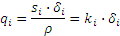 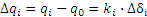 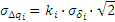 35
7. Metody měření posunů a přetvoření – zám. přímka
.
Poloha stanovisek se ověřuje měřením úhlů ve čtyřúhelníku.
Příčné odchylky se vypočítají ze známých délek a, b, c a úhlů
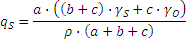 Hodnoty qS, qO se určí v základní etapě a jejich velikost se testuje s výsledky měření v dalších etapách.
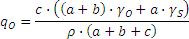 36
7. Metody měření posunů a přetvoření – zám. přímka
.
Odvození:
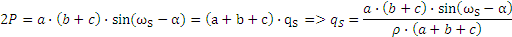 Kde pro a platí
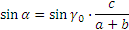 Vzorec lze odvodit za předpokladu, že celý obrazec je štíhlý, a lze jej „zjednodušit“ do tvaru uvedeného výše tak, že
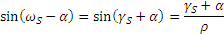 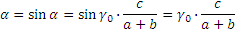 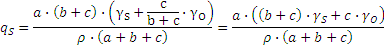 37
7. Metody měření posunů a přetvoření – zám. přímka
Hodnoty příčných odchylek se testují mezi etapami, kritériem jsou směrodatné odchylky ze vzorců
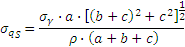 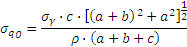 Pokud rozdíl základní a i-té etapy překročí mezní rozdíl, je prokázán posun v příčném směru a musí se zavádět opravy do vypočítaných posunů mezi etapami a příslušně upravit kritéria prokázání posunu. Předpokládá se, že body A a B jsou stálé (pevné).
38
7. Metody měření posunů a přetvoření – zám. přímka
Ověření polohy stanoviska lze obecněji ověřovat také pomocí nejméně 3 bodů zvolených v okolí, pokud možno pravidelně. Předpokládá se jejich neměnnost. Ověření lze provést např. porovnáním měřených úhlů mezi etapami, případně je možno výpočtem volného stanoviska (protínáním zpět) určit souřadnice.
39
7. Metody měření posunů a přetvoření – polyg.poř.
Princip spočívá v přesném měření úhlů a délek ve vhodně umístěném polygonovém pořadu na měřeném objektu. Nejvhodnější jsou přímé oboustranně orientované pořady se stejnými délkami. Příčné posuny pozorovaných bodů (stanovisek) se počítají z úhlových změn mezi základní a měřenou etapou, nebo ze souřadnicových rozdílů. Používají se tam, kde je obtížné použít záměrné přímky, tj. u dlouhých zemních přehrad nebo v tunelech a chodbách. Předpokladem je nucená centrace, v podzemí na konzolách.
Používají se dva postupy:
a) Úhly se měří teodolitem (u delších stran),
b) Úhly se určují pomocí vzepětí (u krátkých stran do 10 m).

Při hodnocení se používá porovnání úhlů (vzepětí) mezi etapami, zpravidla se jedná o vetknutý pořad přímý a posuny se určují pouze kolmo na směr pořadu.
Pokud není k dispozici nucená centrace, lze dosáhnout i tak vysoké přesnosti orientací teodolitu do určitého (ve všech etapách stejného směru) a při pečlivé centrace (je třeba velikostně blízký kroužek na kroužek) v příčném směru. Lze dosáhnout směrodatné odchylky v centraci až 0,1 mm.
40
7. Metody měření posunů a přetvoření – úhlové prot.
Je možno určovat prostorové změny v poloze pozorovaných bodů. Pozorovaný bod se určuje zpravidla ze 2 – 4 stanovisek, zpravidla se určují relativní posuny vůči základní etapě. 
U staveb menšího rozsahu postačí 3 body (zajištěné dalšími ověřovacími body), osnovy směrů se mohou orientovat na body signalizované ve větší vzdálenosti. 
U staveb většího rozsahu se buduje kompletní síť vztažných bodů, která se proměřuje celá včetně proměřovaných bodů. Vytváří se zpravidla jako volná, připojením se případně určuje její umístění do prostoru, rozměr a orientace. Jinak rozměr (daný např. jednou délkou) postačí s přesností 1 : 500.
41
7. Metody měření posunů a přetvoření – úhlové b.v.
Známá metoda měření, určuje se velikost a směrník posunu ze souřadnic. Z modelu geodetické úlohy se vypočítá kovarianční matice a pomocí ní směrodatná odchylka posunu z funkce vyrovnaných neznámých. Pro dvourozměrný případ
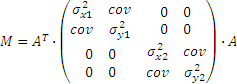 Posun je prokázán tehdy, jestliže velikost posunu překročí up násobně vypočítanou směrodatnou odchylku.
42
7. Metody měření posunů a přetvoření – mikrotrig.s.
Účelem vyrovnání je určení správné polohy pozorovacích bodů vzhledem k ověřovacím bodům, a tím určení jejich posunů vůči základní (případně předchozí) etapě.

Vzhledem k vysoké požadované přesnosti se  síť počítá v místní soustavě, u které se 2 body volí za výchozí, obvykle nejvzdálenější od místa předpokládaných deformací – např. od hráze. Vyrovnáním MNČ se určí souřadnice všech bodů. 
Nejprve se zaměří základní etapa, možno s vyšší přesností, pak etapy další. Před samotným vyrovnáním je třeba analýzou měřených směrů (úhlů) určit vztažné body podezřelé z nestability, porovnáním měření v základní a n-té etapě.

(viz. cvičení.)
43
7. Metody měření posunů a přetvoření – mikrotrig.s.
Z hlediska dalšího postupu výpočtu jsou v zásadě dva postupy:
a) Provede se vyrovnání základní a n-té etapy dohromady. Body považované za stabilní se ve vyrovnání počítají souhrnně z měření ve všech etapách, body podezřelé z nestability se vyskytují 2x – bod v první etapě, bod v druhé etapě. Výsledkem vyrovnání jsou souřadnice, ze kterých je možno určit velikost a směr posunu a také kovarianční matice, ze které je možno určit směrodatnou odchylku posunu. Velikost posunu se pak testuje mezní odchylkou. Lze takto provést vyrovnání všech etap současně. Nevýhodou tohoto postupu je, že se souřadnice i základní etapy stále mění. Stabilní body jsou po více etapách určeny stále s vyšší přesností.
b) Provede se samostatné vyrovnání základní etapy. Další etapy se zpracovávají tak, že body považované za stabilní (nebyl prokázán posun) mají pevné souřadnice základní etapy a body podezřelé z posunu (a pozorované body) jsou vyrovnávány. Souřadnice základní etapy zůstávají stálé. Stabilní body mají stále stejnou přesnost.

Při rozborech přesnosti je nutno nezapomínat na vliv prostředí (refrakce, boční refrakce), přesnost posunu při záměrách 100 – 350 m je dosažitelná 0,3 – 0,5 mm (přesná měření na přehradách).
44
7. Metody měření posunů a přetvoření – délkové prot
Délkové protínání:
Délkové měření, přesnost závislá na přesnosti dálkoměru. Nejpřesnější býval např. Kern Me 5000 – Mekometr (Wild Di 2002) 0,2 mm + 2 ppm.
Délky se měří tam a zpět (kontrola, lepší představa o skutečné přesnosti), měří se šikmé a je třeba je redukovat na vodorovné, opravovat o vliv sbíhavosti tížnic a převádět do zvolené výškové hladiny. Nutno při tom uvažovat výšky cílů, přístroje, a pokud není koaxiální, tak i dálkoměru.
Kombinované sítě:
Zpracování je obdobné jako u úhlových sítí s tím rozdílem, že pro hodnocení jsou k dispozici ještě délky. Vhodnost použití délek závisí na dostupném dálkoměru a na délkách záměr. (přesná totální stanice má na 100 m  sm.odch. 1 mm, z úhlového měření vychází srovnatelná chyba 0,5 mm při přesnosti měření úhlu 0,3 mgon, lze dosahnout lepší).
45
7. Metody měření posunů a přetvoření – zbyt
Další geodetické metody
Prostorová polární metoda (trigonometrická metoda), Pozemní fotogrammetrie – ve své podstatě jsou to metody prostorové.
Fyzikální metody - viz Svislé posuny. Slouží pro měření malých změn s velkou přesností.
Další metody
Kromě již zmíněných metod se mohou využít i metody jako letecká fotogrammetrie – např. při měření poklesů poddolovaného území, kde se jedná někdy až o metry za rok. Následující metody mají však výraznější využití.
GPS
Metoda vhodná pro měření větších posunů a přetvoření na rozsáhlejším území, vzdálenost do 10 km není problém. Dosažitelná přesnost je však nižší, cca 3 – 5 mm v jedné souřadnici při dlouhých observacích (10 hodin). 
Laserové skenování
Metoda v počátcích svého využití, vhodná dnes spíše pro měření relativních přetvoření. Příkladem může být mostní pole, neskenované před, při a po zatížení. Z mračen bodů je možno analyzovat chování konstrukce, dosažitelná přesnost je 2 – 5 mm.
46
7. Metody měření posunů a přetvoření – zbyt
Vliv prostředí na přesnost výsledků měření
Zvýšení přesnosti geodetických přístrojů přispělo ke zvýšení vnitřní přesnosti výsledků měření. Čím vyšší je přesnost výsledků, tím více se uplatňují náhodné, ale zejména systematické chyby proměnlivého charakteru způsobené vnějším prostředím, především změnami atmosférických podmínek. Ty ovlivňují nejen měření jako takové (refrakce, změna přístrojů a pomůcek vlivem teploty), ale působí i na měřený objekt (teplotní roztažnost, změna vlhkosti apod). Z těchto důvodů se často měří v noci, aby se tyto vlivy pokud možno potlačily.
Ze všech výzkumů konaných v této oblasti vyplynulo, že je nutno zaznamenávat nejen měření, ale také stavební a provozní podmínky a atmosférické podmínky, které mohou výrazně ovlivnit přesnost měření. Je proto vhodné volit dobu měření takovou, aby se měření konalo v pokud možno stejných podmínkách (bez provozu, v noci apod.).
47
7. Metody měření posunů a přetvoření – Poznámky
Interpretace výsledků měření

Za předpokladu, že výsledky měření jsou zatíženy pouze náhodnými chybami se směrodatnou odchylkou s, platí: 

a) P < sP: posun není prokazatelný,
b) sP <P < 2sP: bod je podezřelý z posunu,
c) P > 2sP: posun je prokázán s rizikem 5%.

Je možno použít jinou pravděpodobnost (obvykle ještě 1%).
48
7. Metody měření posunů a přetvoření – Poznámky
Měření posunů na pozemních stavbách
Nejčastěji se měří sedání základů, přetvoření nosných konstrukcí, náklony objektů popřípadě změny přilehlého území vlivem výstavby nového objektu.
Používané metody: geometrická či hydrostatická nivelace, trigonometrická metoda, záměrná přímka, fotogrammetrie.

Měření posunů na mostních objektech
Jednak krátkodobé měření při zatěžovacích zkouškách mostů, jednak dlouhodobé sledování posunů a přetvoření po dobu provozu.
Měří se sedání základů podpěr, vodorovné posuny podpěr nebo hlavních nosných konstrukcí, průhyby nosných konstrukcí, náklony podpěr, kroucení podpěr i nosných konstrukcí a změny v geometrii nosných i podpěrných konstrukcí.
Všechny metody, nejčastěji nivelace, trigonometrie, fotogrammetrie.
49
7. Metody měření posunů a přetvoření – Poznámky
Měření posunů výškových objektů
Výškové budovy, komíny, vysílací věže, sila, pece, stožáry vysokého napětí apod. Měří se sedání základů, náklon a přetvoření svislé osy objektu. 
Používá se nivelace, trigonometrie, fotogrammetrie, provažovače optické i laserové.

Měření posunů na vodohospodářských dílech
Nejpodrobněji zpracovaná metodika, především pro přehrady. Měří se sedání, přetvoření přehradních těles, náklony, vodorovné posuny atd. 
Metody: Nivelace, trigonometrie, fotogrammetrie, záměrná přímka a různé relativní fyzikální metody.

Měření posunů a přetvoření průmyslových technologických zařízení
Různé speciální metody sloužící k rektifikaci průmyslových zařízení pro zajištění bezporuchového provozu. Dochází přetvoření základů a geometrických parametrů vlivem statických i dynamických účinků (tlak, rázy apod.). Např. turbogenerátory, rotační pece, válcovací stolice, jeřábové dráhy apod.
50
7. Metody měření posunů a přetvoření – Poznámky
Měření změn poddolovaných území
Má dvojí účel: zjištění účinků poddolování na terén a objekty (bezpečnost, určení báňských škod), získání podkladů charakterizujích parametry krajiny.

Měření dynamiky sesuvů půdy
Z důvodů poznání zákonitostí svahových pohybů a jejich dynamiky a samozřejmě z důvodu bezpečnosti. Z geodetických metod: nivelace, trigonometrie, dálkoměry, fotogrammetrie, polygonometrie, záměrná přímka i další.
Posuny se mohou zobrazovat vrstevnicemi, profily a řezy ve vodorovném a svislém směru, nebo vektory pohybu pozorovaných bodů.
51
Konec deformační přednášky
52